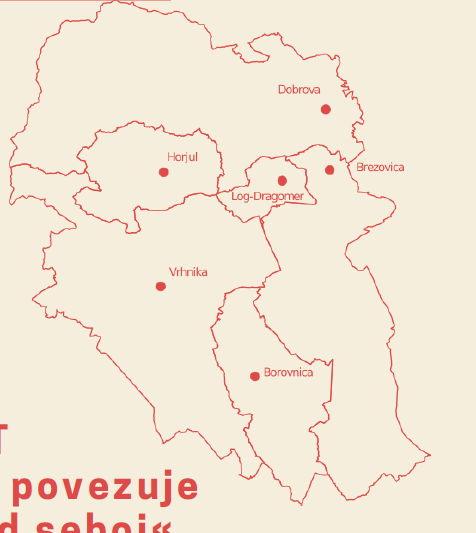 STRATEGIJA LOKALNEGA RAZVOJA
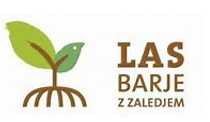 Vira: Izvajanje pristopa LEADER/CLLD, 2022; Arhiv IPS, različna leta.
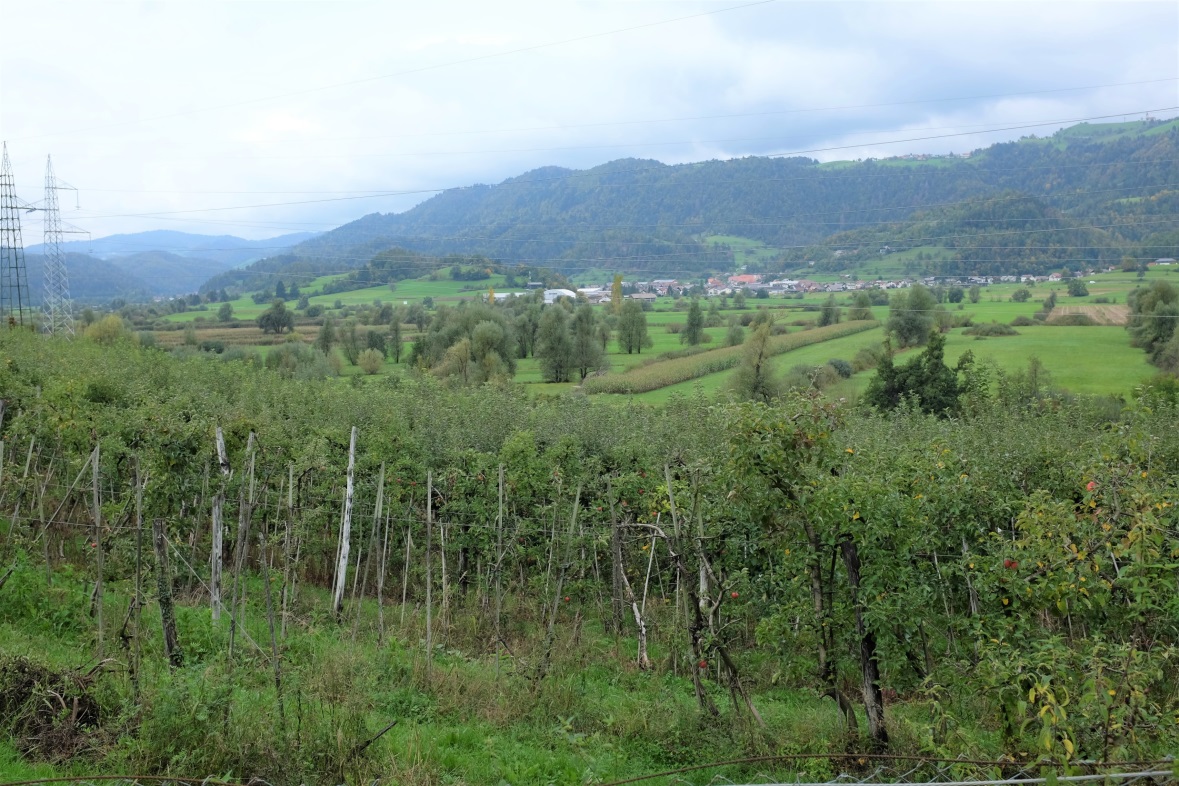 DELAVNICA S TEMATIKO 
KOHEZIVNOST V SKUPNOSTI
HORJUL, 18. 4. 2023
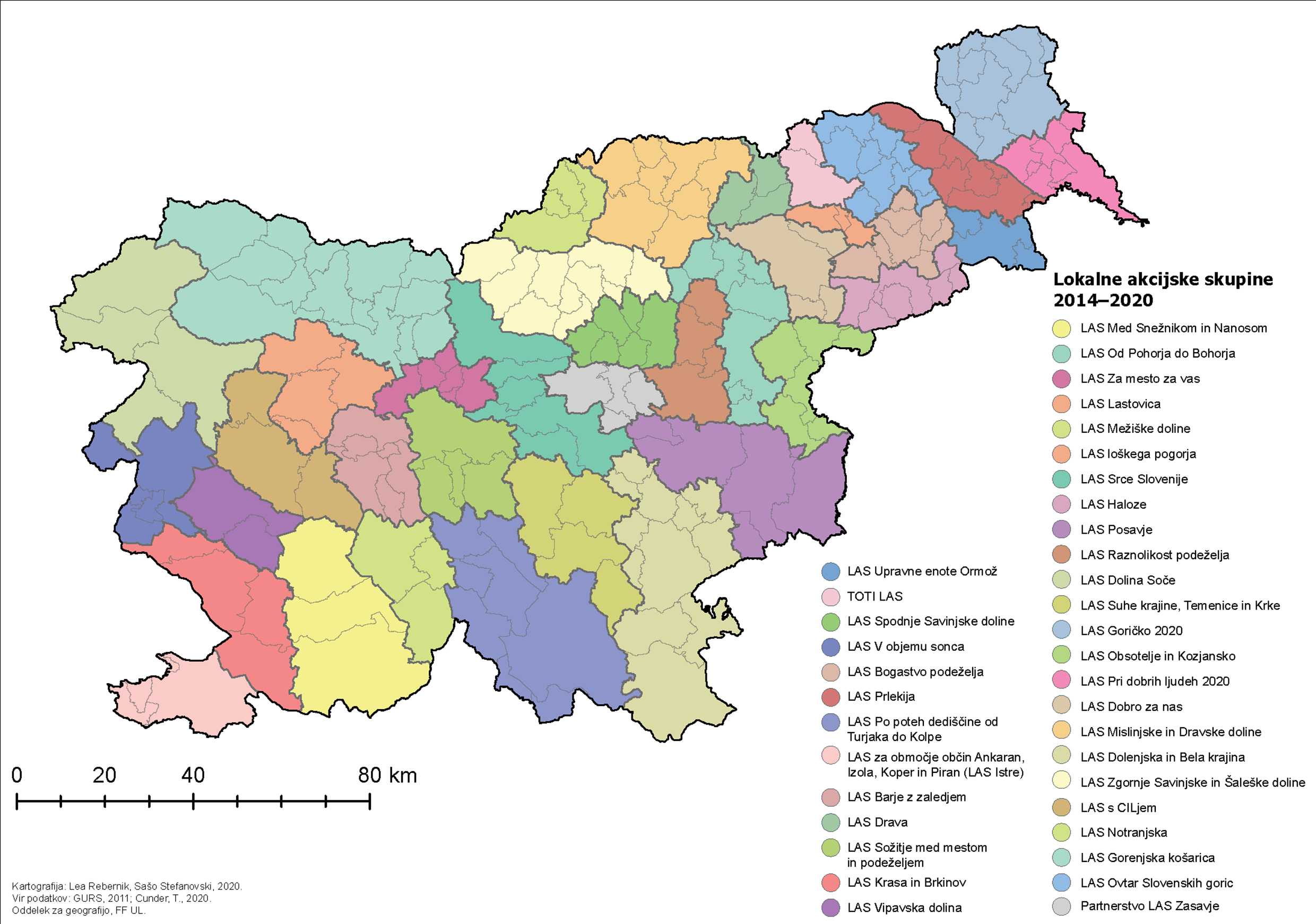 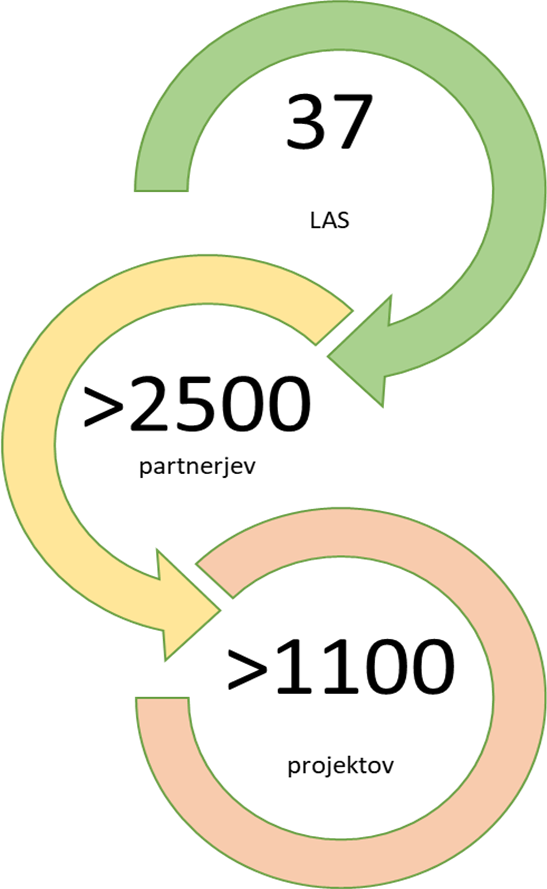 Vir: Izvajanje pristopa LEADER/CLLD, 2022; Vloga Las pri razvoju …, 2022.
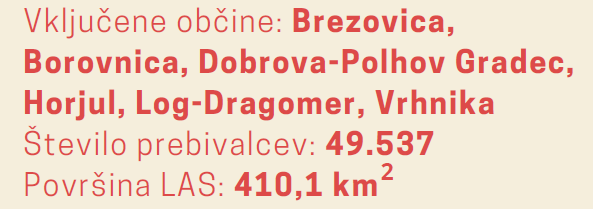 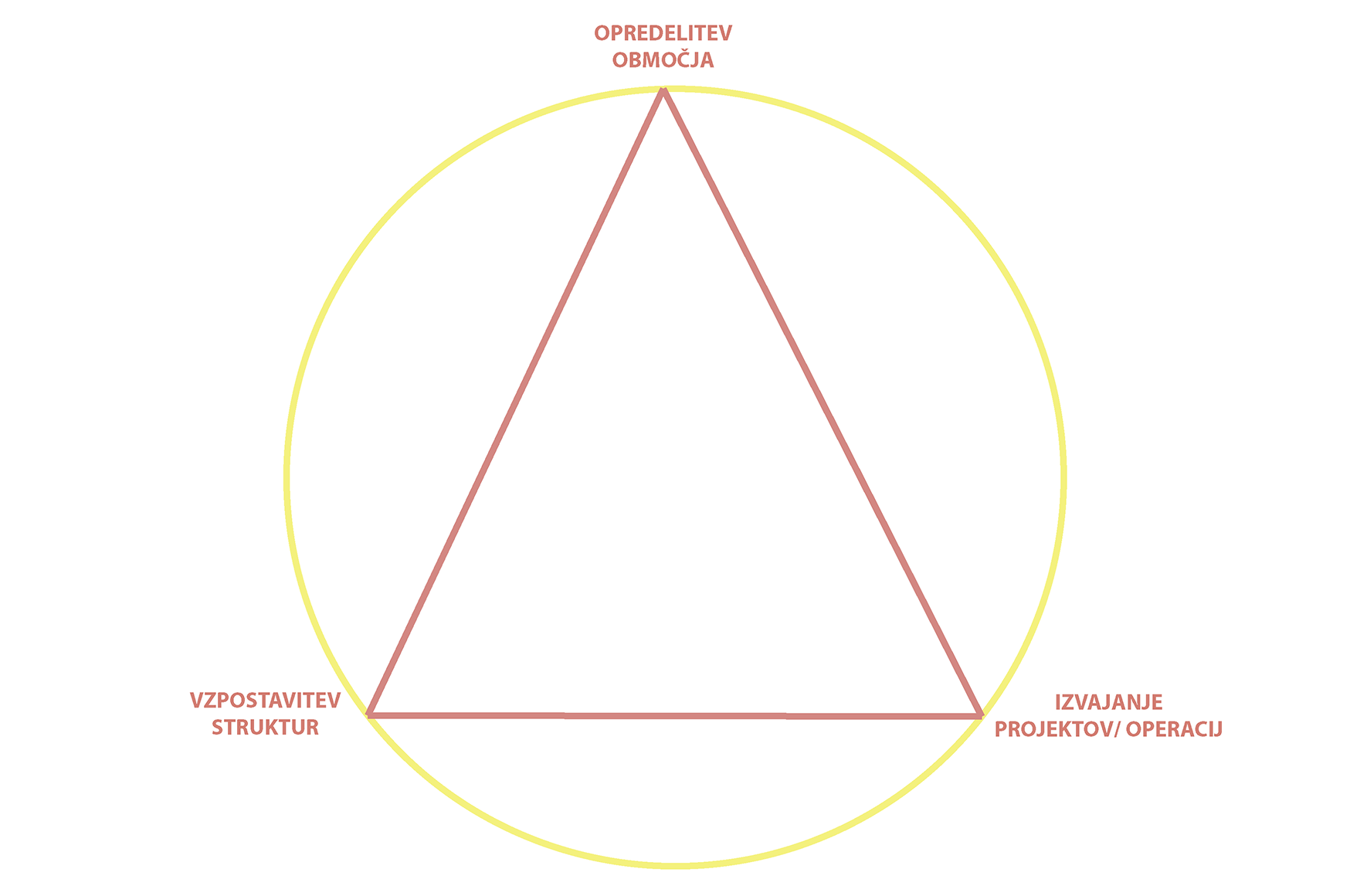 Število projektov:
Predsednik, Podpredsednik, Skupščina, Upravni odbor, Nadzorni odbor
2007-2013: 45
2014-2020: 28
PRISTOP LEADER/CLLD
Vir: Izvajanje pristopa LEADER/CLLD, 2022.
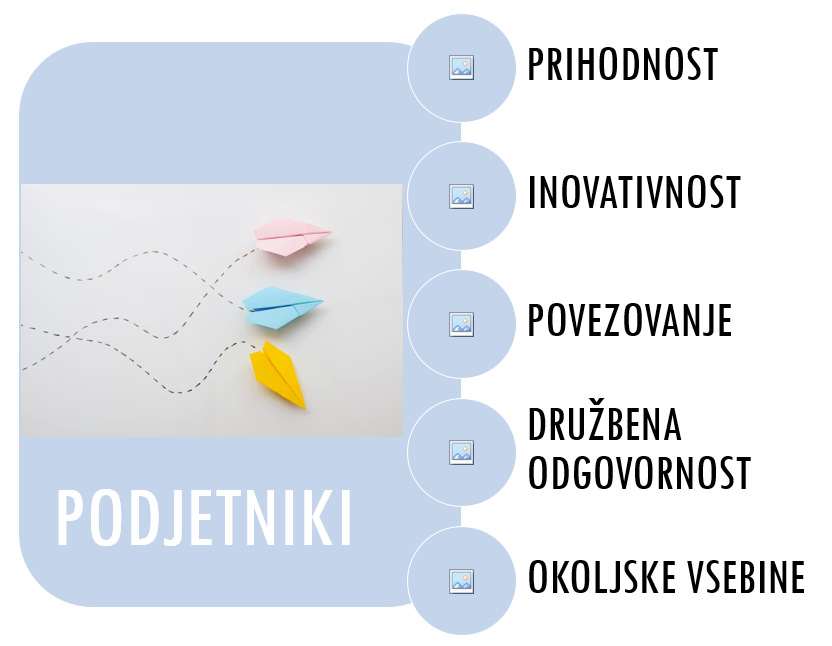 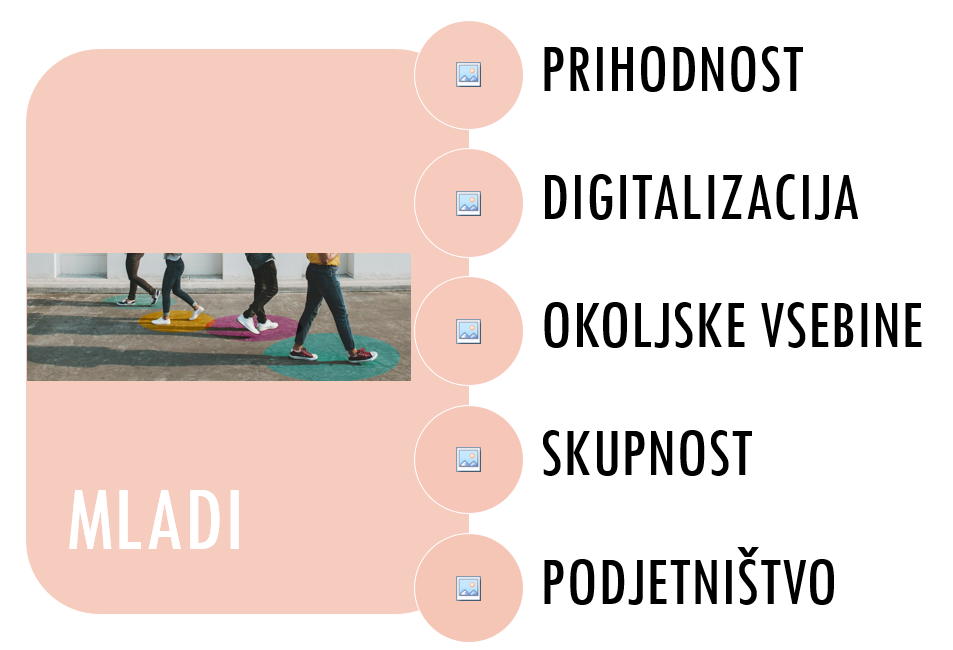 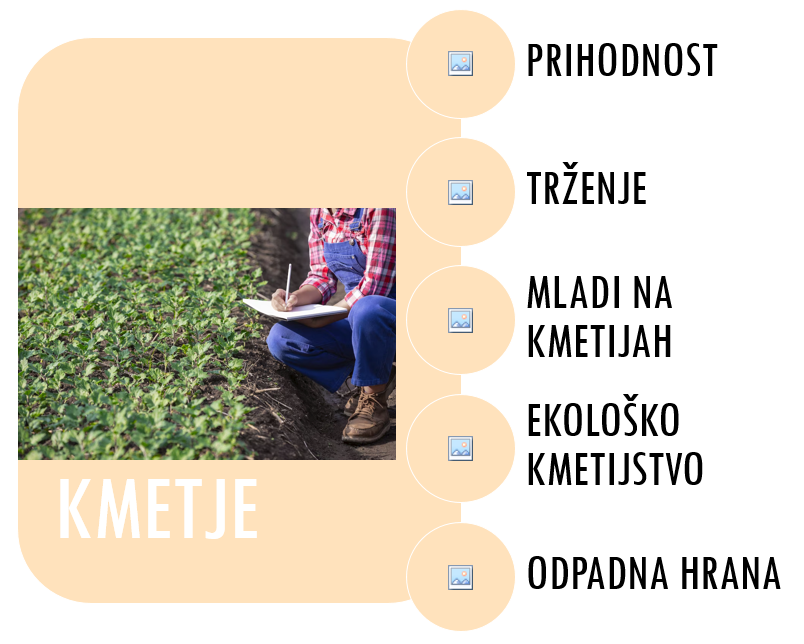 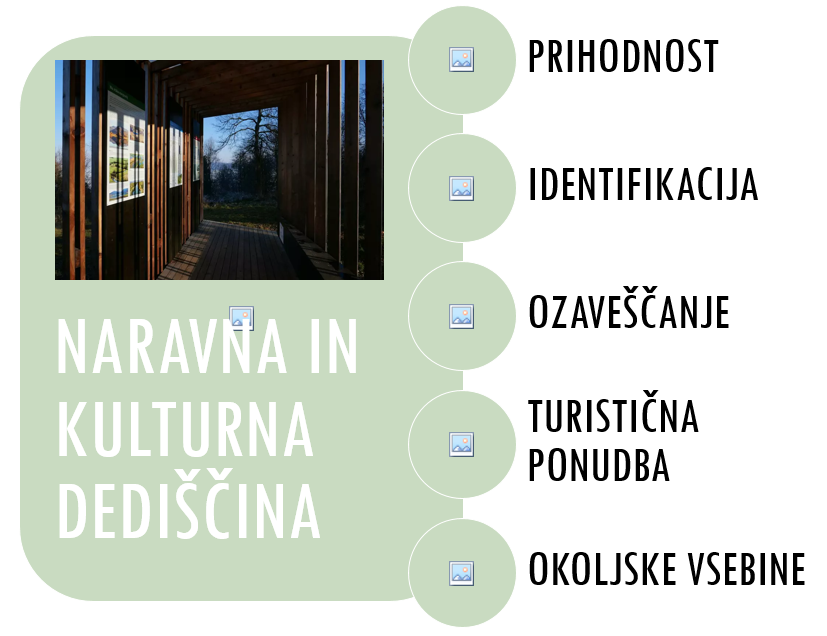 Vir: LAS Barje z zaledjem, 2023.
DELAVNICA O KOHEZIVNOSTI V SKUPNOSTI (vsebinski poudarki)
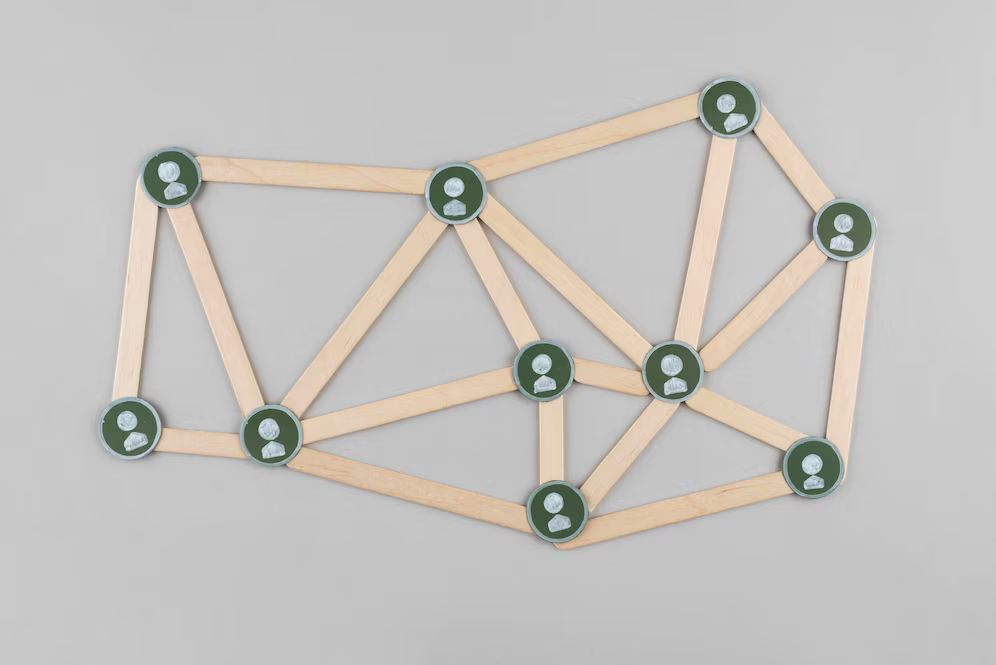 Vir fotografije: Freepik, 7. 3. 2023.
RAVEN POVEZOVANJA sodelovanje partnerjev v LAS Barje z zaledjem
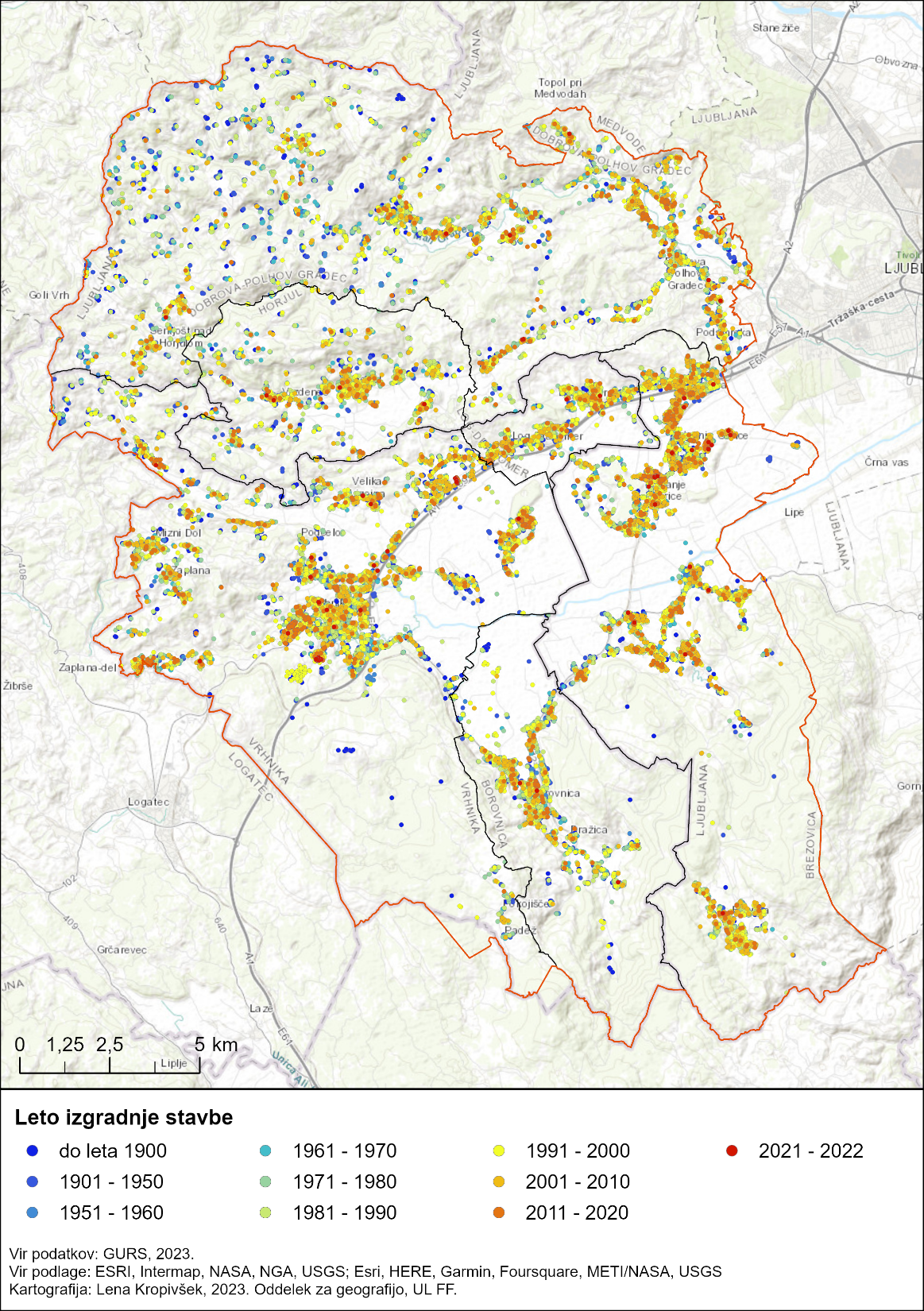 Leto izgradnje stavbe
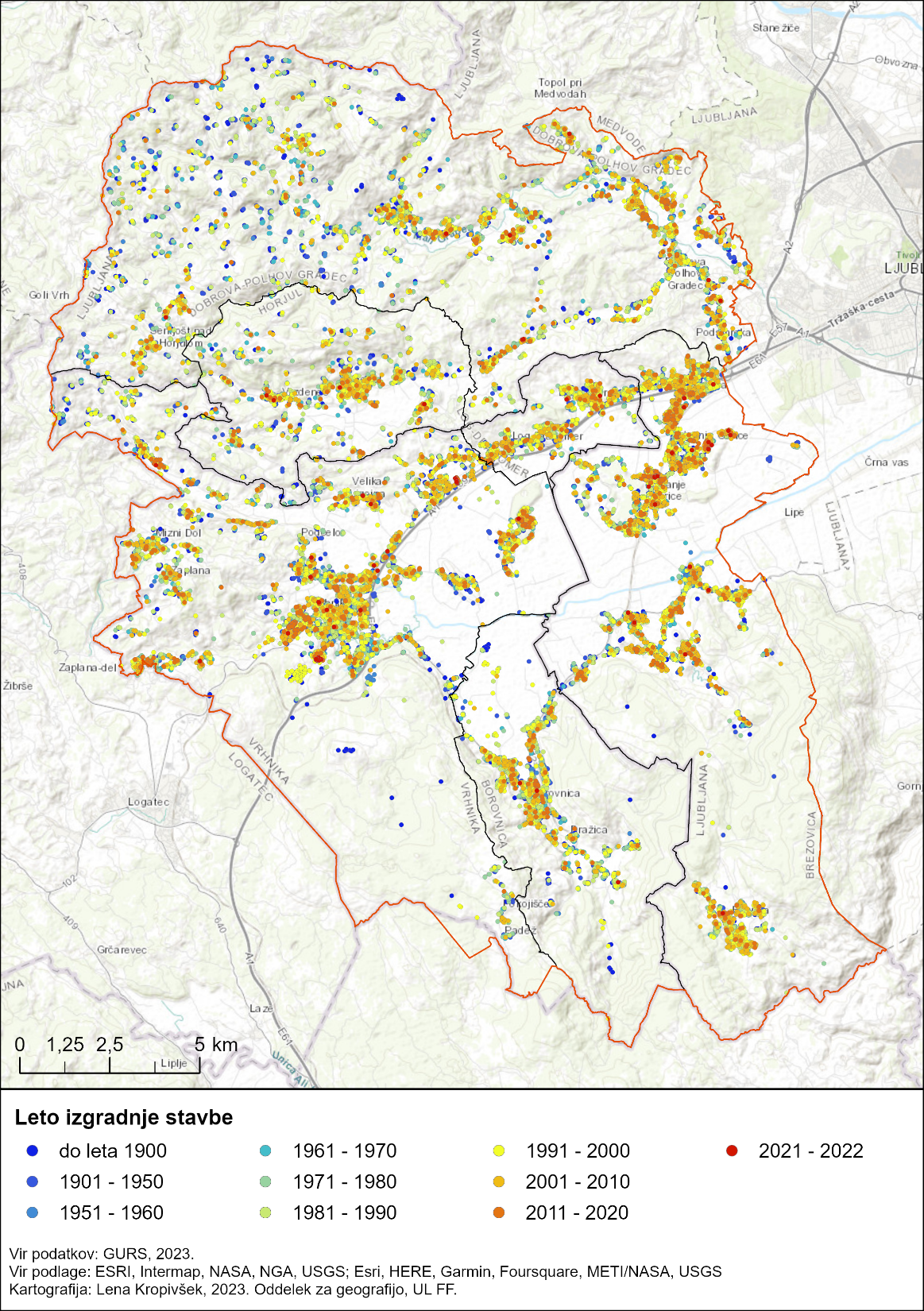 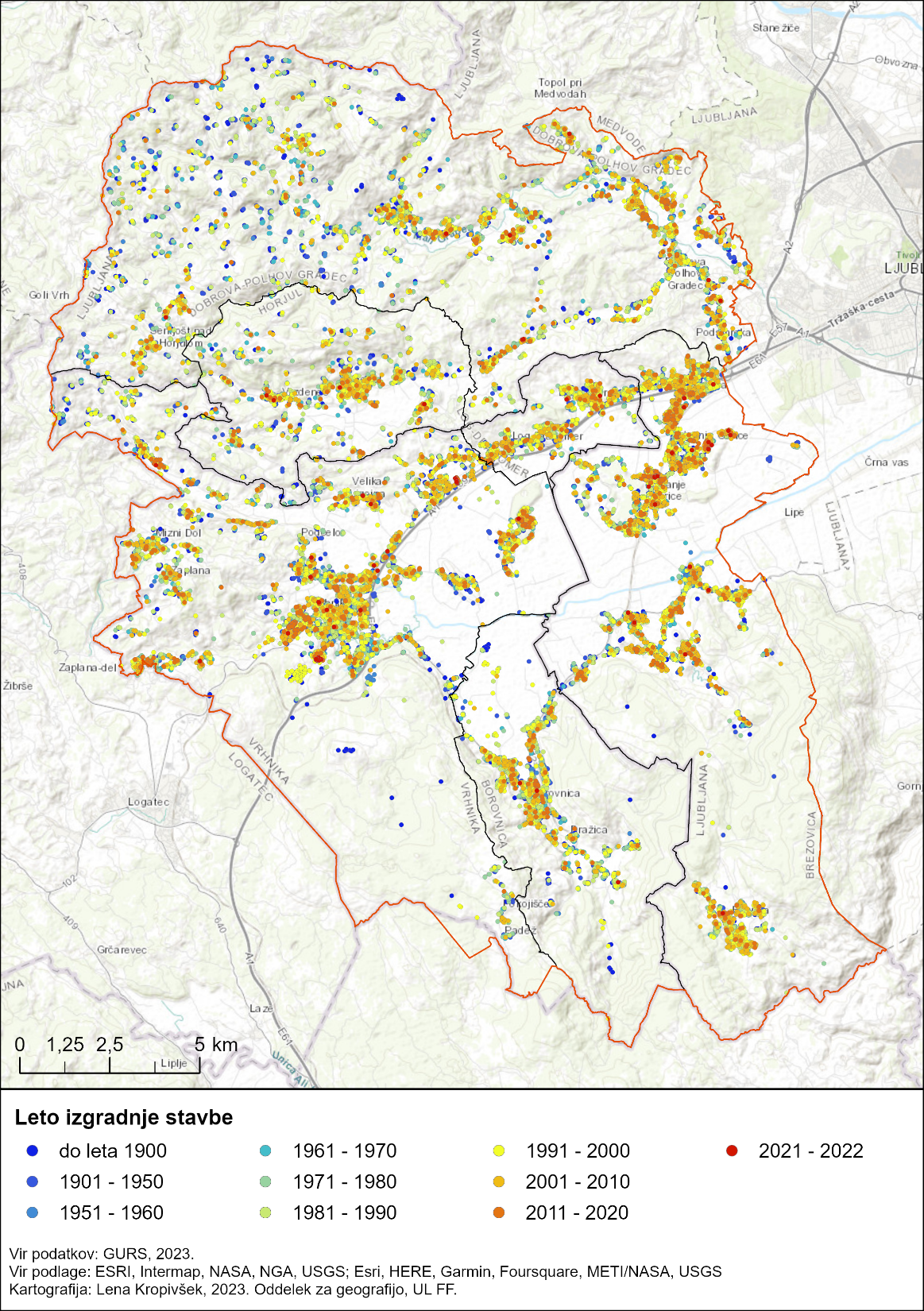 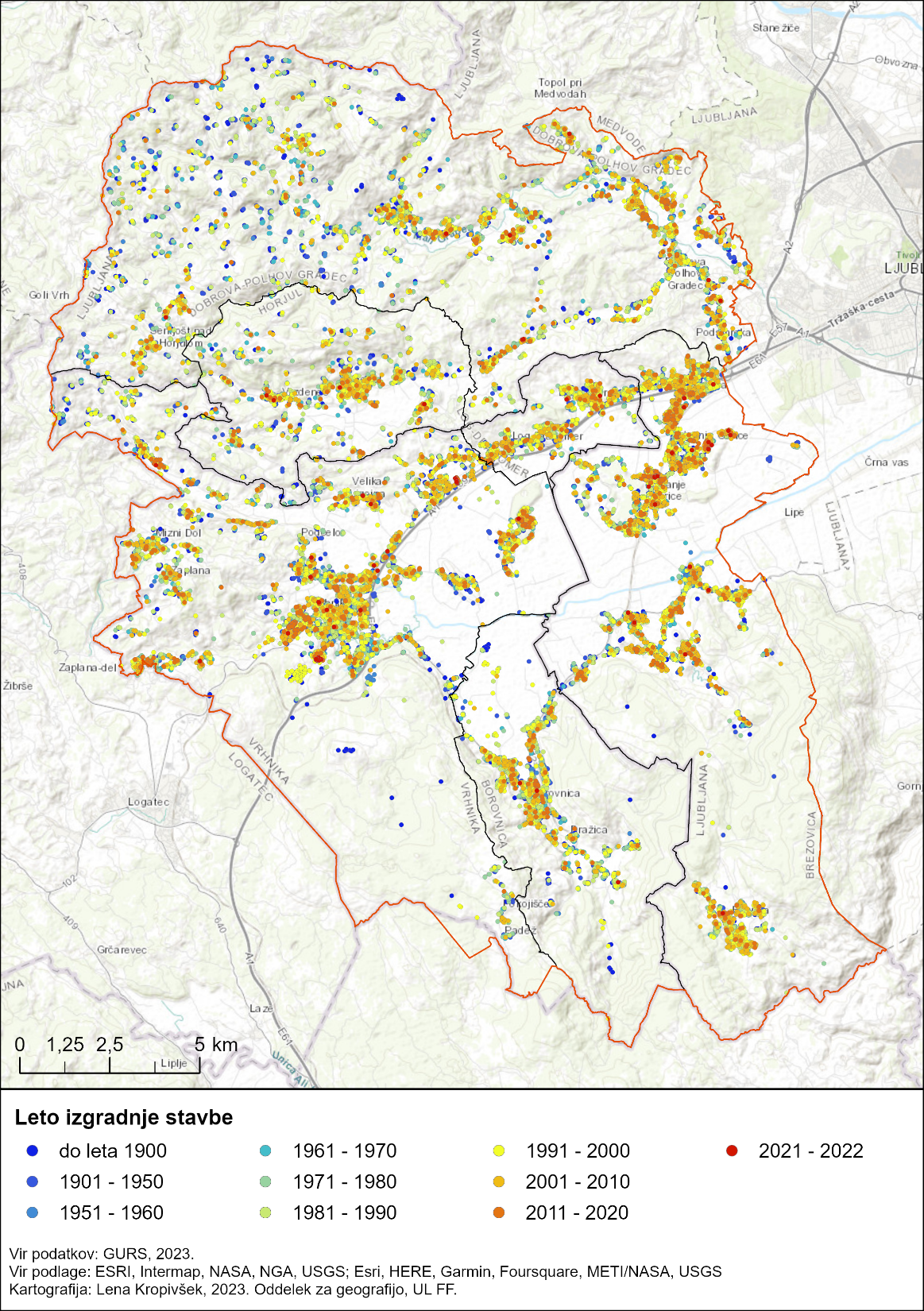 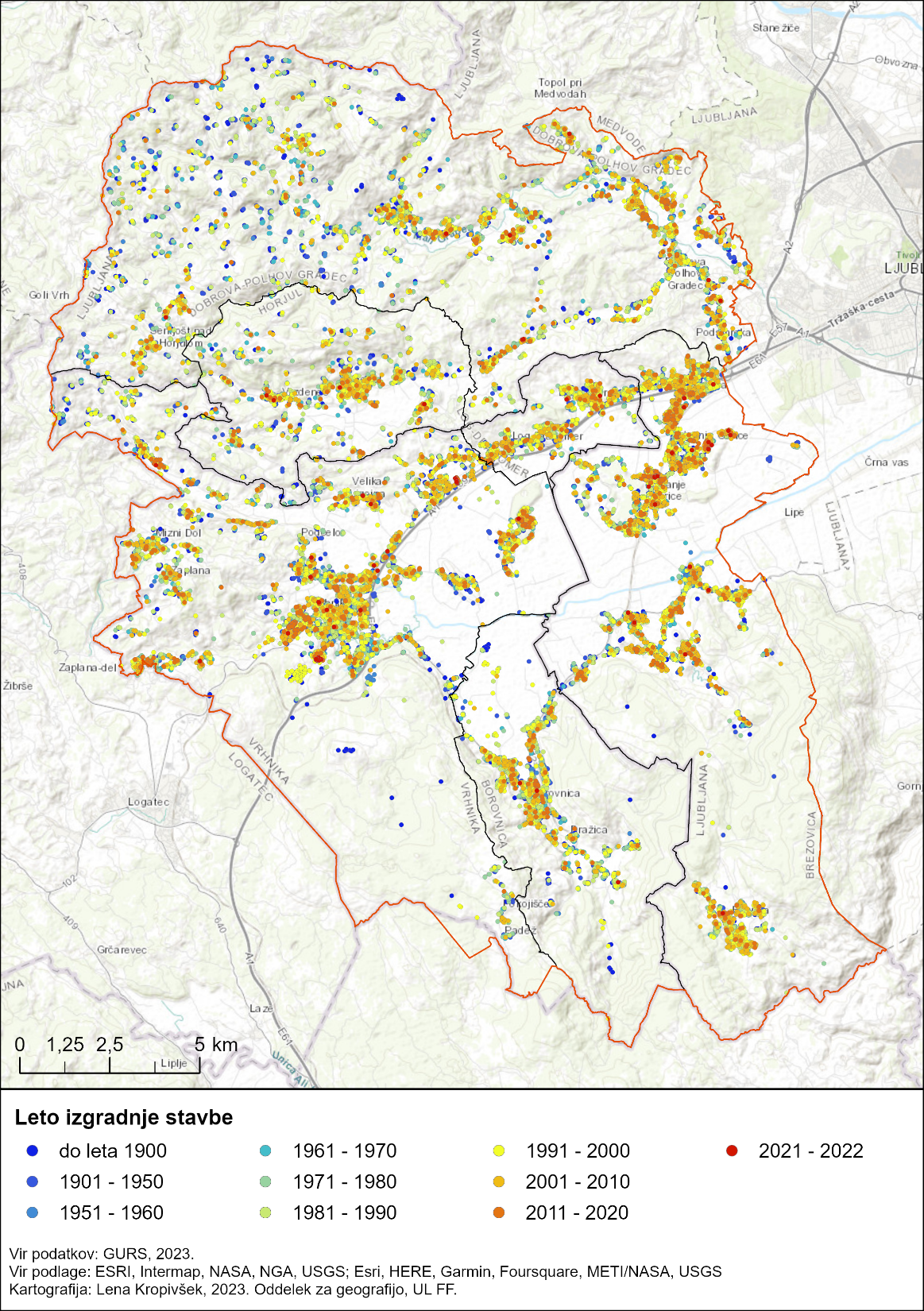 Vir: Arhiv IPS, 2023; Oddelek za geografijo FF UL, 2023.
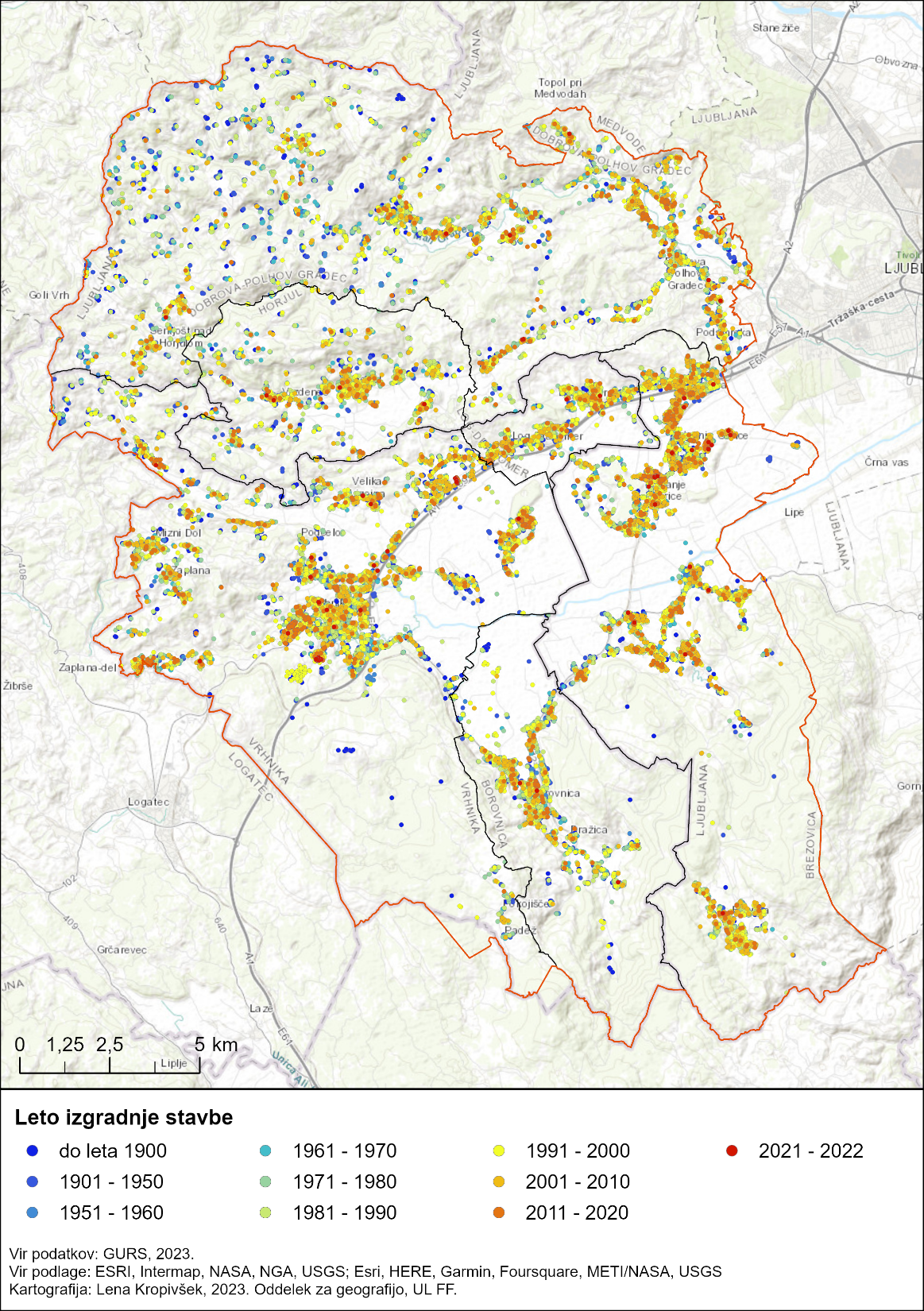 Vir: Arhiv IPS, Oddelek za geografijo FF UL, 2023.
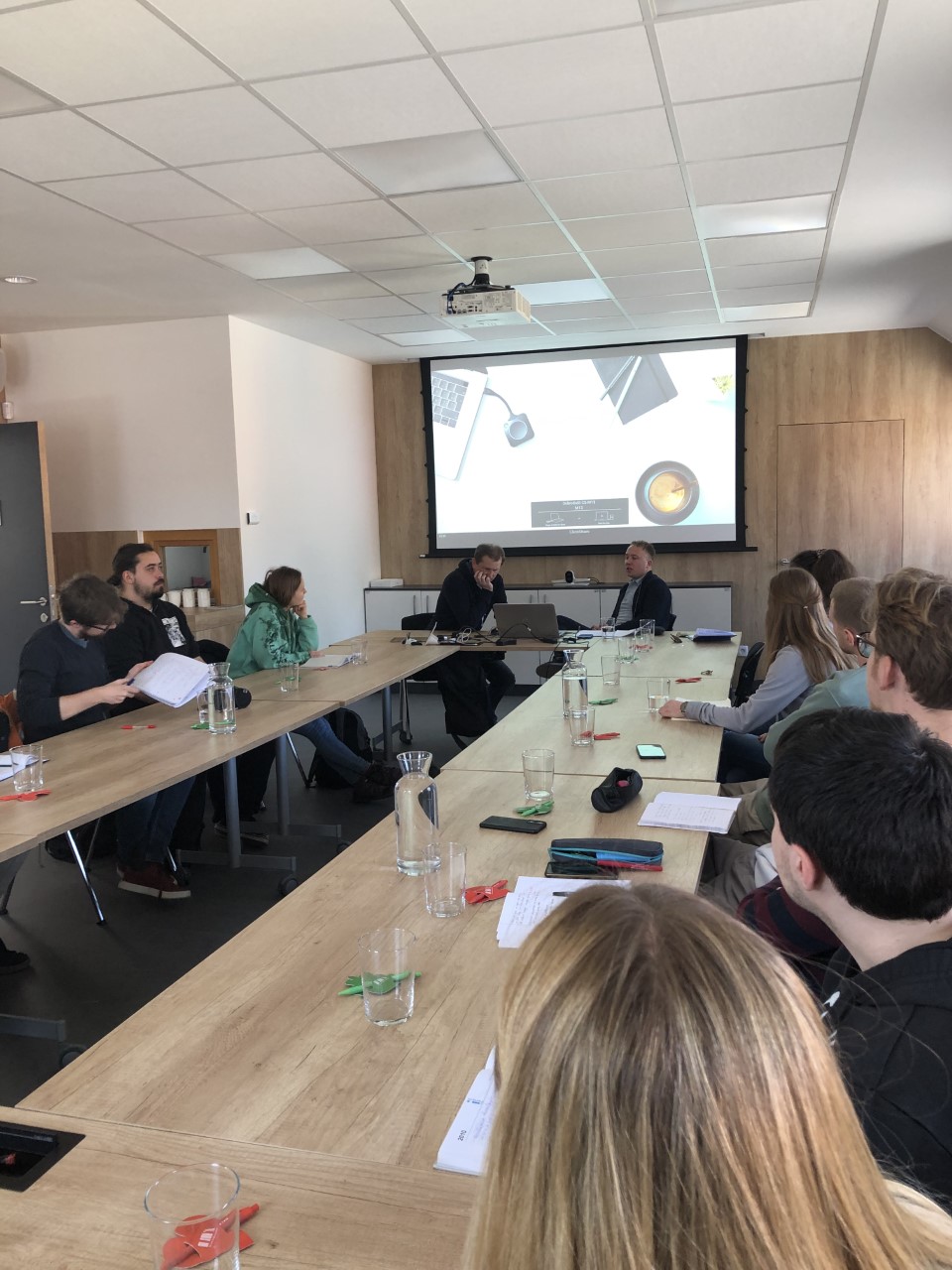 Delo v dvojicah - Zapis na list – Galerija odgovorov
Vir fotografije: Arhiv IPS, različna leta.
DELAVNICA O KOHEZIVNOSTI V SKUPNOSTI (vsebinski poudarki)
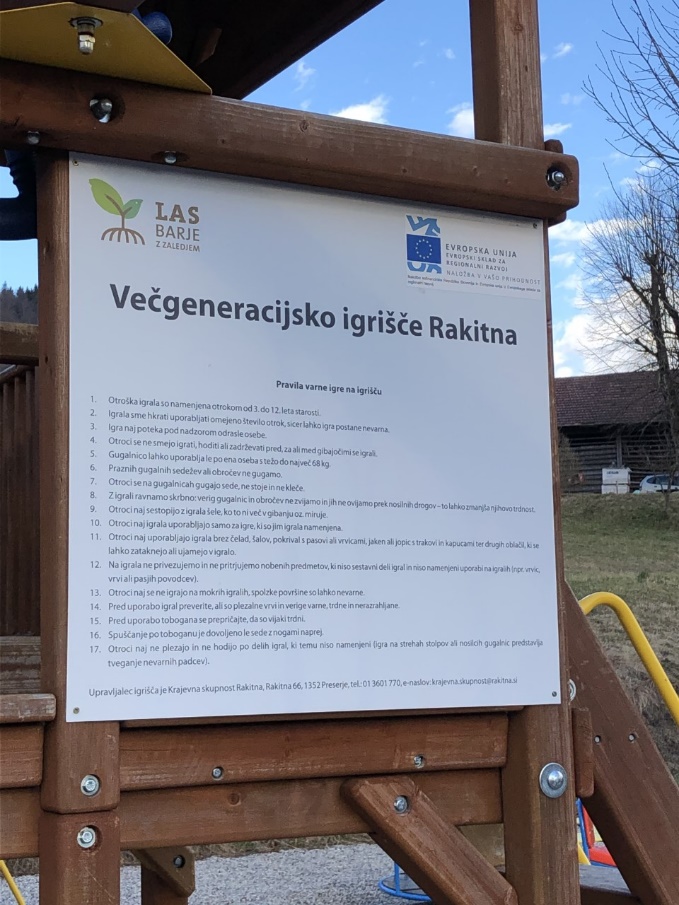 Vir fotografije: Freepik, 7. 3. 2023; Arhiv IPS, različna leta.
KAKŠNO ORGANIZACIJSKO INFRASTRUKTURO SI ŽELITE/JO POTREBUJETE?
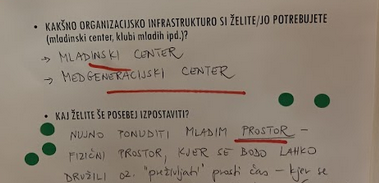 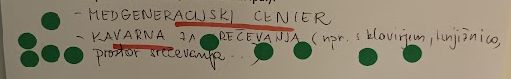 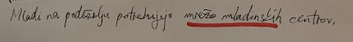 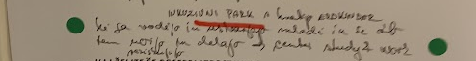 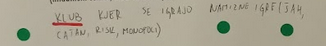 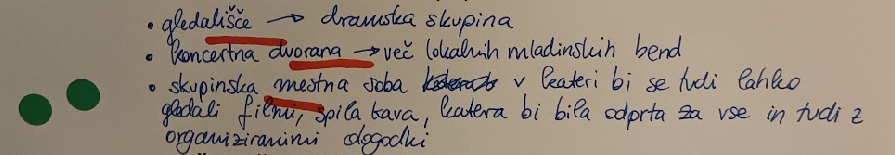 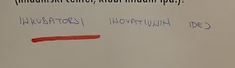 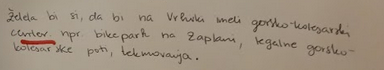 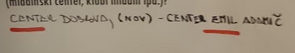 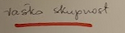 Vir: LAS Barje z zaledjem, - Delavnica z mladimi, 2023.
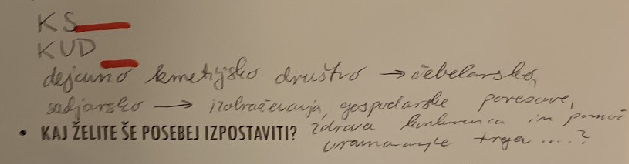 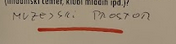 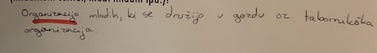 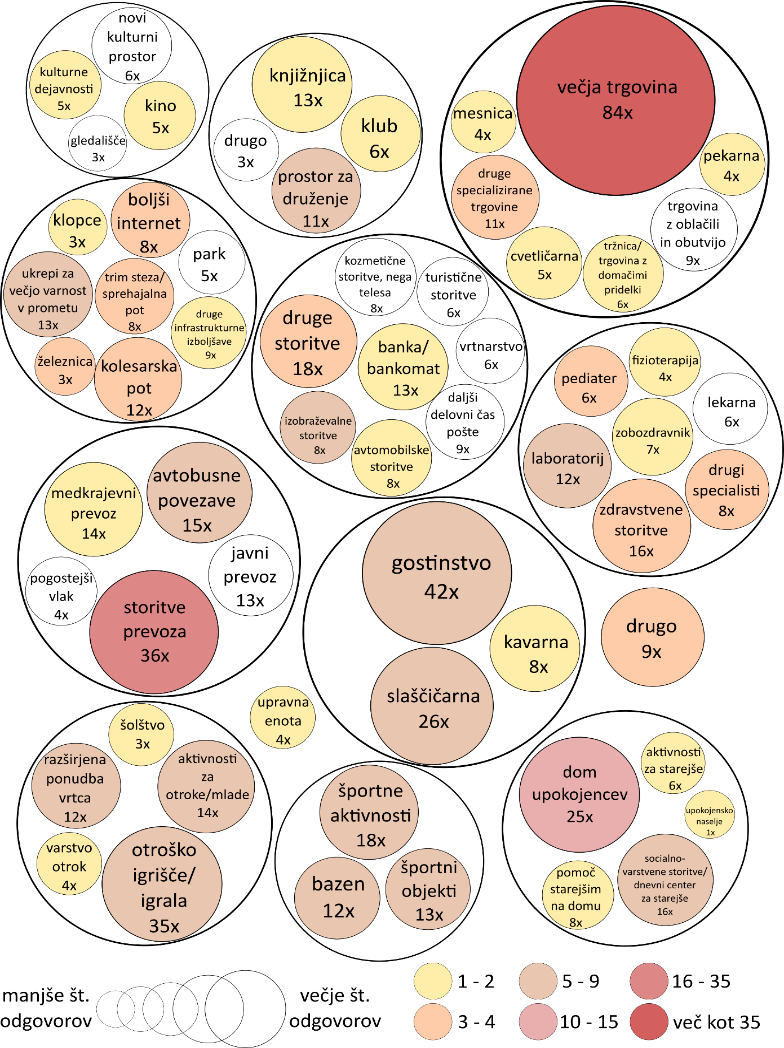 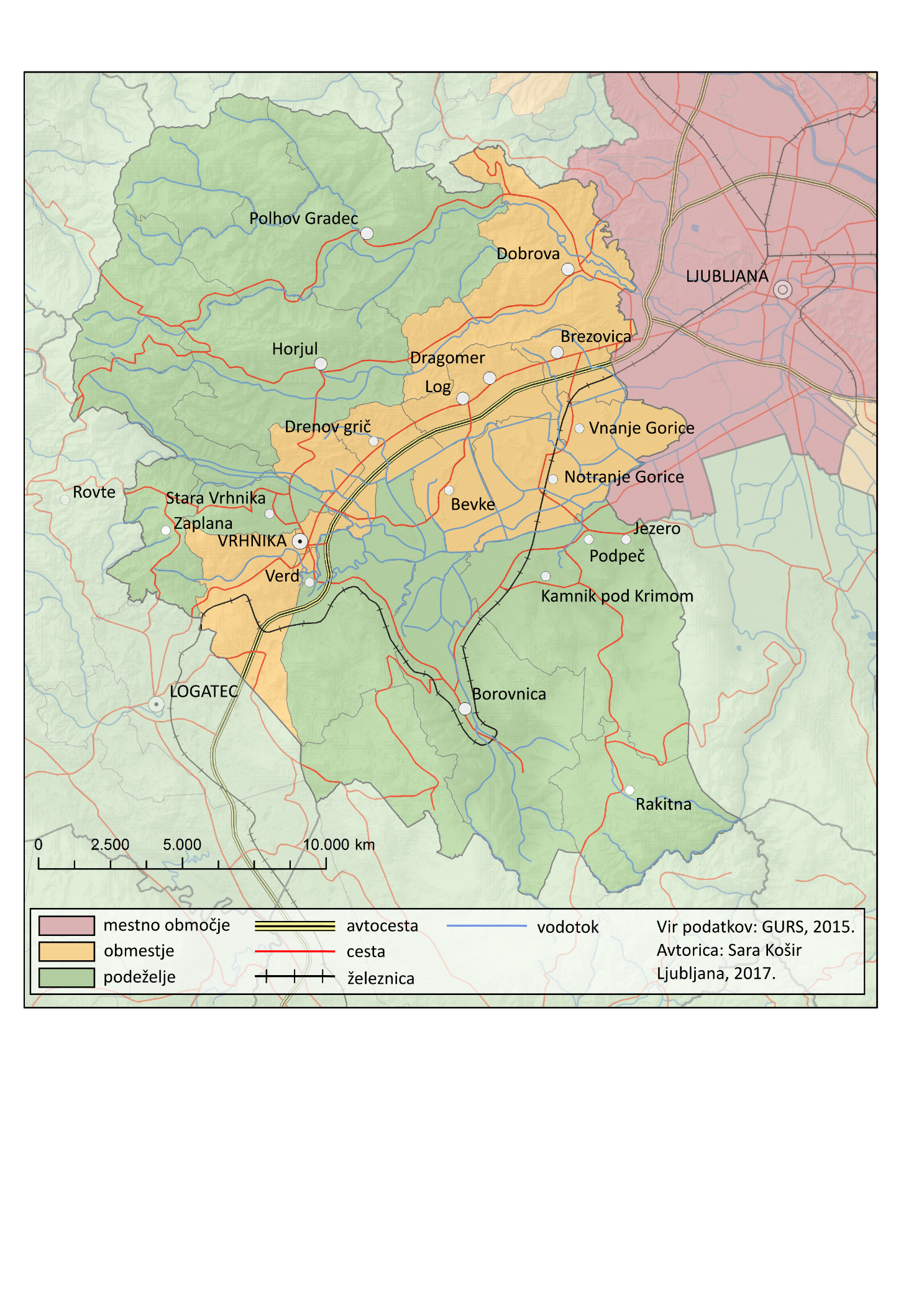 Vir: Košir, 2021 (e-anketa, N=264).
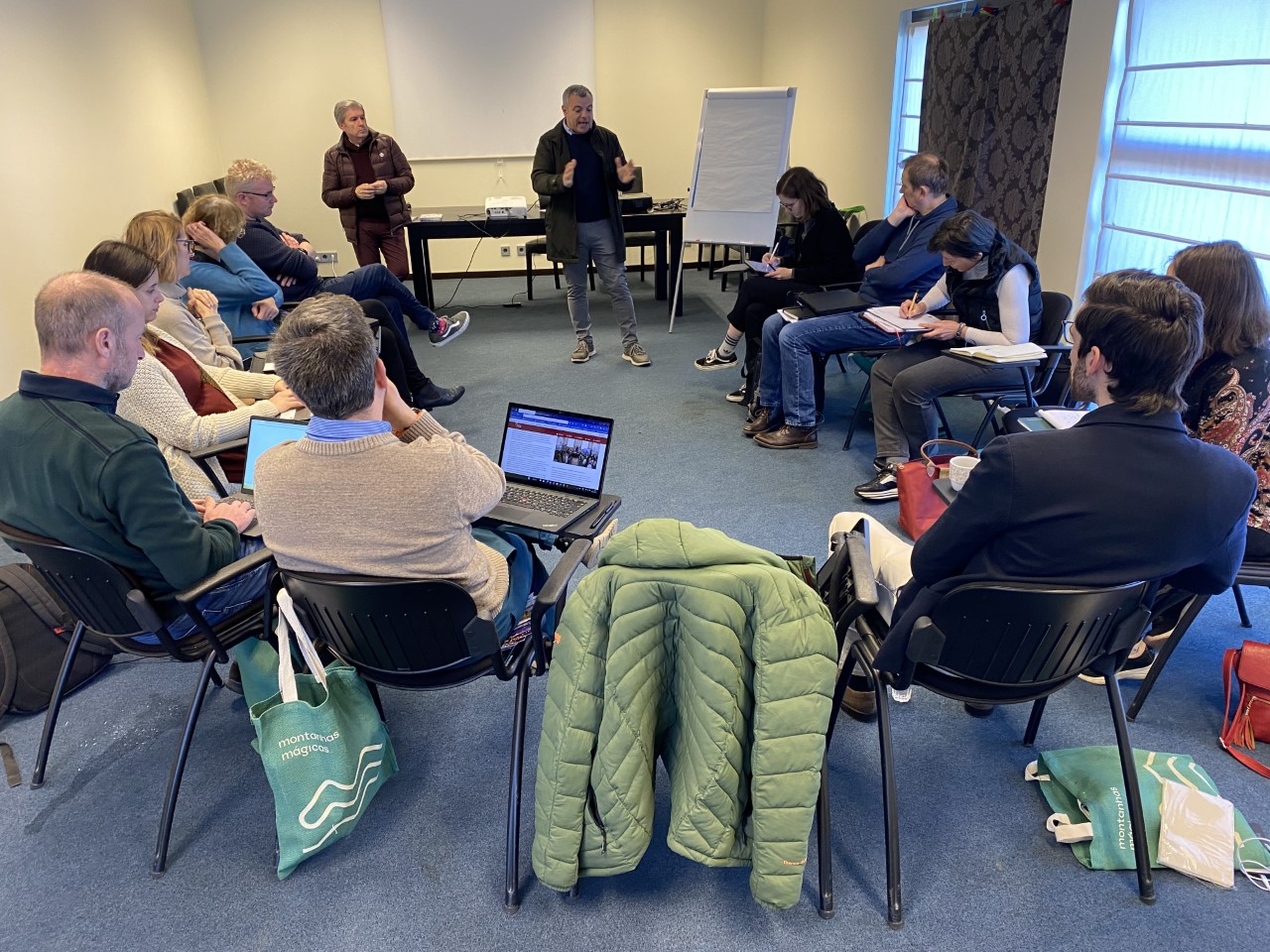 Delo v skupini - Zapis na list – Galerija odgovorov
Vir fotografije: Arhiv IPS, različna leta.
DELAVNICA O KOHEZIVNOSTI V SKUPNOSTI (vsebinski poudarki)
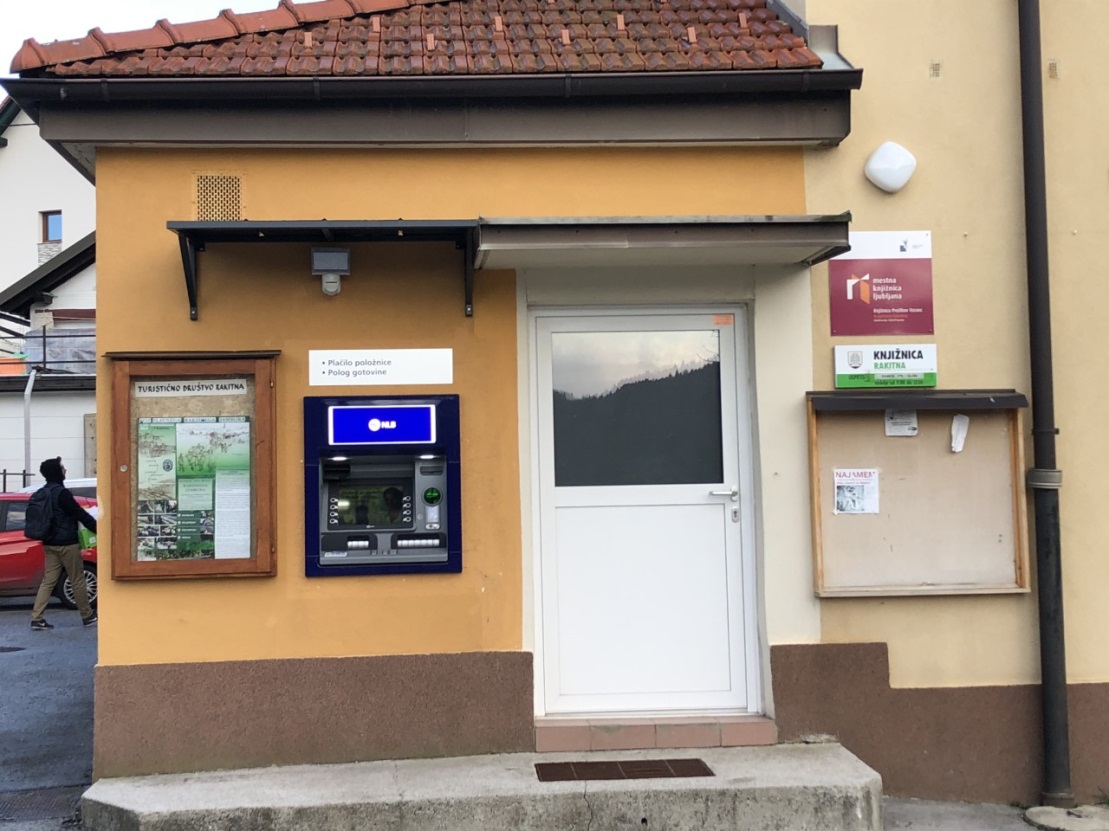 Vir fotografije: Freepik, 7. 3. 2023; Arhiv IPS, različna leta.
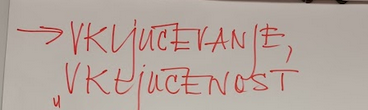 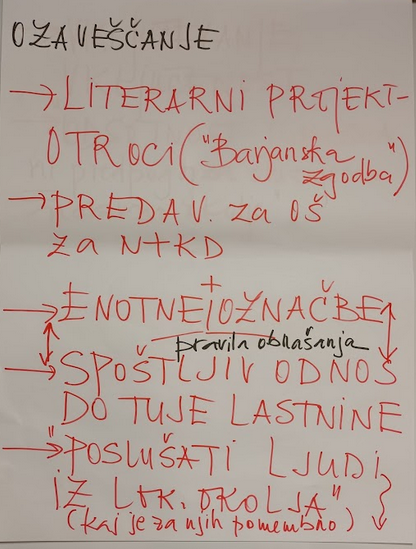 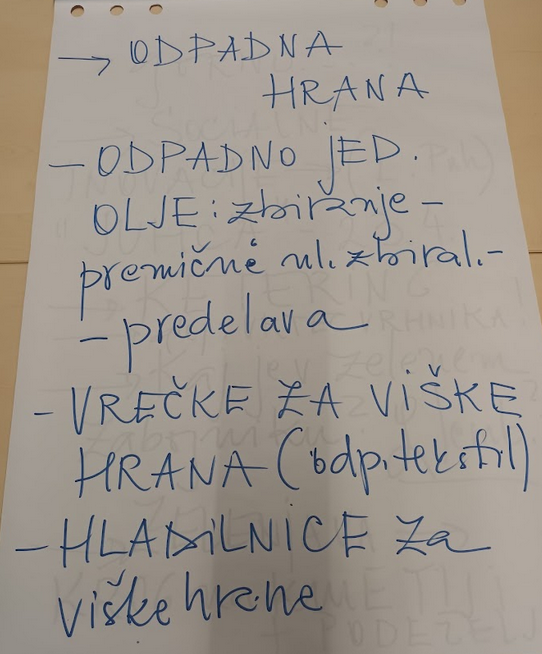 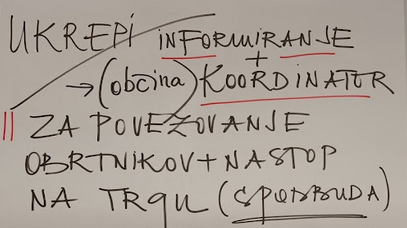 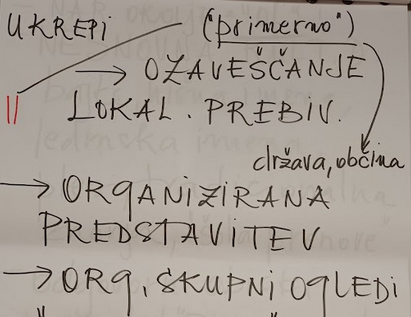 Vir: LAS Barje z zaledjem - Delavnica na področju naravne in kulturne dediščine, 2023.
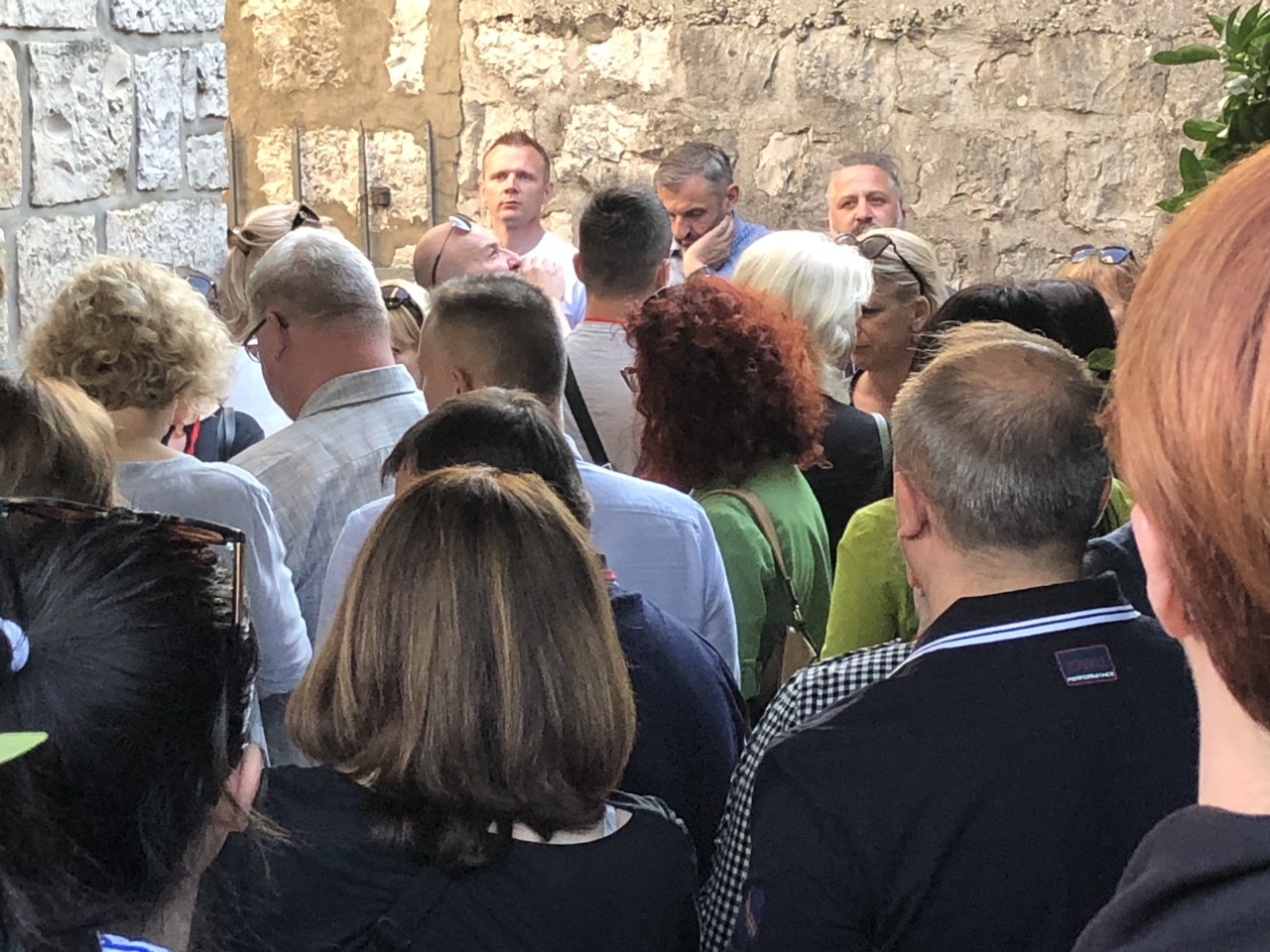 Odprta razprava - Zapis na flip chart – Glasovanje (z nalepkami)
Vir fotografije: Arhiv IPS, različna leta.
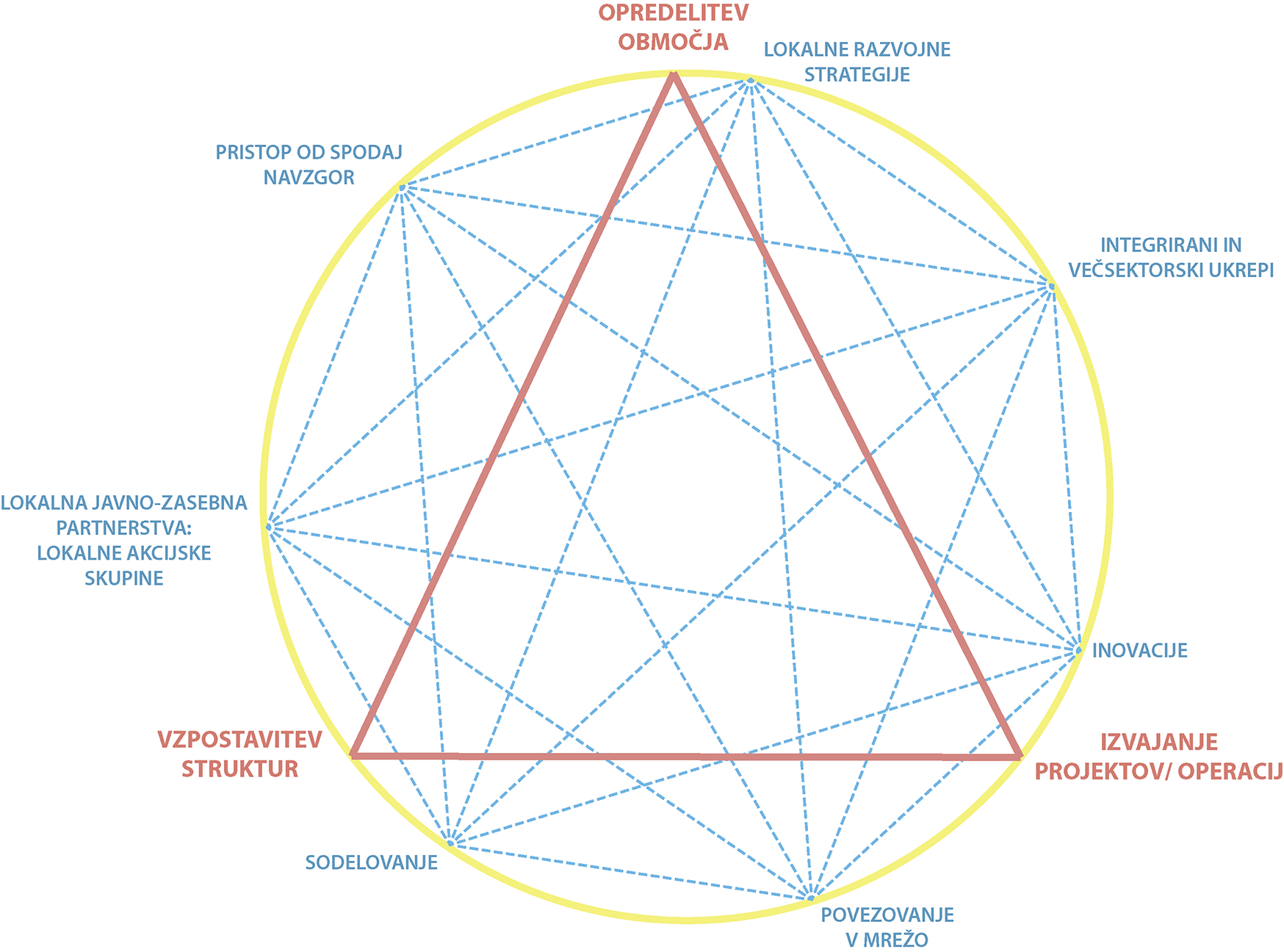 PRISTOP LEADER/CLLD
Vir: Izvajanje pristopa LEADER/CLLD, 2022.
PRIMERI PROJEKTOV (s področja  povezovanja in sodelovanja - financiranih iz EKSRP)
Naslov projekta: ROKODELSKI DOM VRHNIKA
Naslov projekta: KREATIVNOST BREZ MEJA
Cilj projekta: Vzpostavitev modela medgeneracijskega druženja skozi kognitivne delavnice, namenjene zmanjšanju demence. Poleg kognitivnih delavnic bodo izvedene različne dejavnosti izobraževanja, v katera bodo vključeni tako starostniki kot tudi osnovnošolski otroci. 
Vrednost projekta: projekt v potrjevanju.
Prijavitelj projekta: Zavod Aktivna starost s.p.
OŠ Horjul, 
Občina Horjul, 
DEOS d.o.o.
Cilj v SLR, h kateremu prispeva projekt:
izboljšanje kakovosti bivanja, 
spodbujanje podjetniških idej, ki vključujejo notranje vire za ustvarjanje delovnih mest, 
ohranjanje narave in kulturne krajine, 
okrepitev socialnega kapitala območja in socialne integracije med prebivalci.
Cilj projekta: Ureditev oziroma sanacija prostorov, ki bodo društvom in ostalim zainteresiranim nudili sodelavne prostore, ki bodo namenjeni delovanju društev in organizaciji različnih aktivnosti za javnost. Rokodelski dom bo postal sodobno in odprto ustvarjalno stičišče medgeneracijskih in meddruštvenih dejavnosti. 
Vrednost projekta: projekt v potrjevanju
Prijavitelj projekta: Občina Vrhnika.
 ZIC Vrhnika, 
 Zveza kulturnih društev Vrhnika, 
 Escobar d.o.o.
Cilj v SLR, h kateremu prispeva projekt:
izboljšanje kakovosti bivanja, 
spodbujanje podjetniških idej, ki vključujejo notranje    vire za ustvarjanje delovnih mest, 
ohranjanje narave in kulturne krajine, 
okrepitev socialnega kapitala območja in socialne integracije med prebivalci.
PRIMERI PROJEKTOV (s področja  povezovanja in sodelovanja - financiranih iz ESSR)
Naslov projekta: PODAJ ROKO
Naslov projekta: NOVA KUHINJA POVEZUJE GENERACIJE MED SEBOJ
Cilj projekta: Ureditev nove kuhinje in postavitev sušilnice sadja v OŠ Horjul, možnost izvedbe kulinaričnih delavnic in tečajev ter prispevek k povezovanju različnih generacij pri ohranjanju kulinarične dediščine. 
Vrednost projekta: 13.047,38 €. 
Prijavitelj projekta: OŠ Horjul.
Društvo kmečkih in podeželskih žena Dobrova-Horjul-Polhov Gradec, 
Turistično društvo Horjul, 
 DEOS, celostna oskrba starostnikov, d.d., PE Horjul
Cilj v SLR, h kateremu prispeva projekt:
spodbujanje podjetniških idej,ki vključujejo notranje vire za ustvarjanje delovnih mest, 
okrepitev socialnega kapitala območja in socialne integracije med prebivalci.
Cilj projekta: Vzpostavitev pisarne za starejše za izvedba delavnic in strokovnih predavanj ter podpora oskrbovalcem, ki doma oskrbujejo starejše in obnemogle. 
Vrednost projekta: 168,053,19 €.
Prijavitelj projekta: Občina Log-Dragomer.
 Inštitut Antona Trstenjaka,
 Društvo upokojencev Log pri Brezovici,
 Društvo upokojencev Dragomer-Lukovica,
 OŠ Log-Dragomer.
Cilj v SLR, h kateremu prispeva projekt:
izboljšanje kakovosti bivanja, 
spodbujanje podjetniških idej, ki vključujejo notranje    vire za ustvarjanje delovnih mest, 
ohranjanje narave in kulturne krajine, 
okrepitev socialnega kapitala območja in socialne integracije med prebivalci.
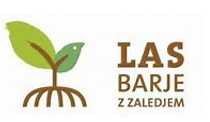 Vir: https://www.lasbarje.si/post/delite-z-nami-ideje-za-strategijo-lokalnega-razvoja-preko-spletnega-obrazca (22. 3. 2023).
RAZMIŠLJATE ALI ŽE IMATE KONKRETNO IDEJO, KI JO NAMERAVATE PRIJAVITI NA RAZPIS LAS BARJE Z ZALEDJEM?
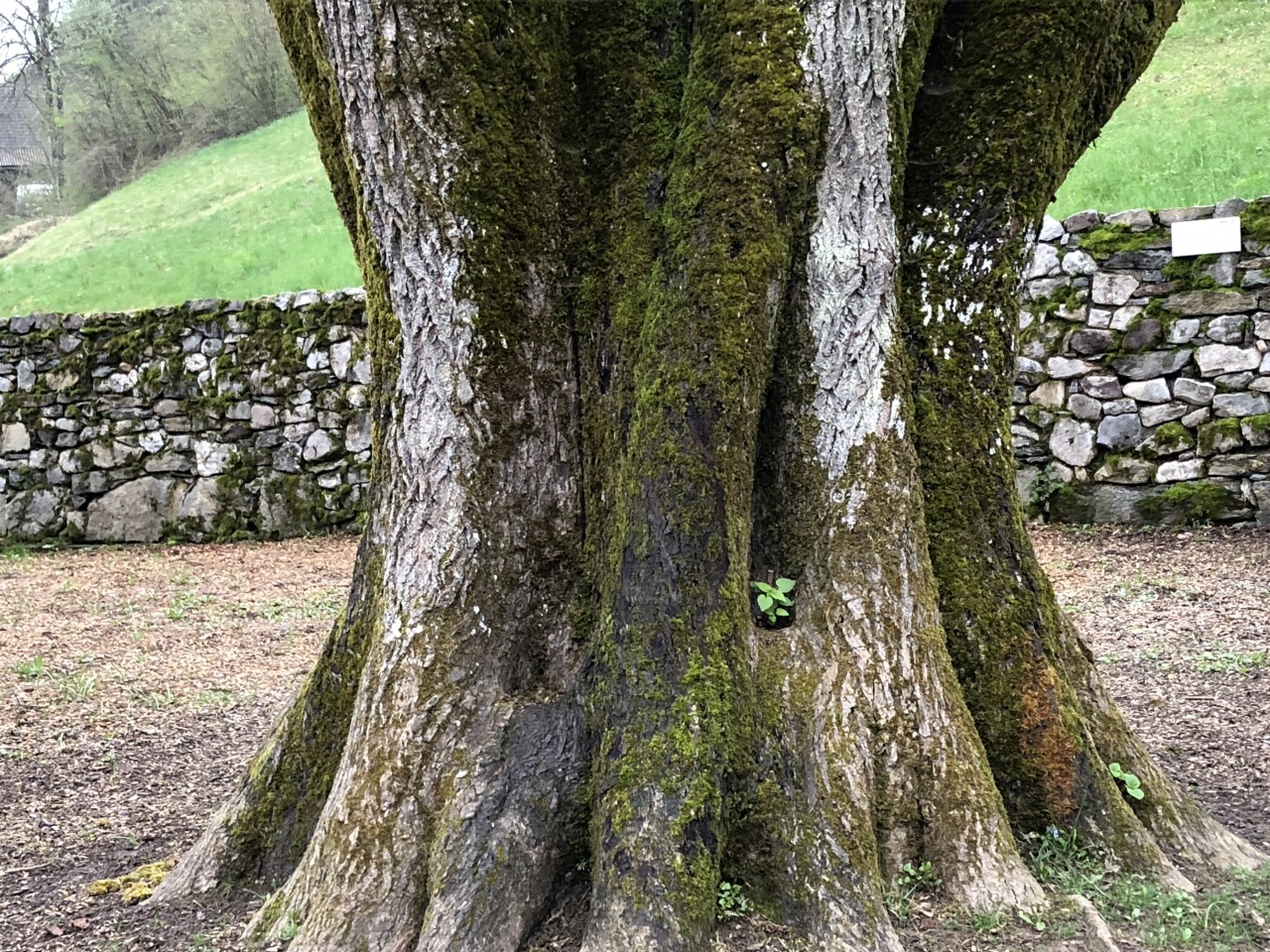 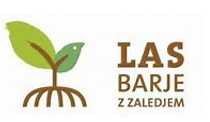 Vir: Arhiv IPS, različna leta.